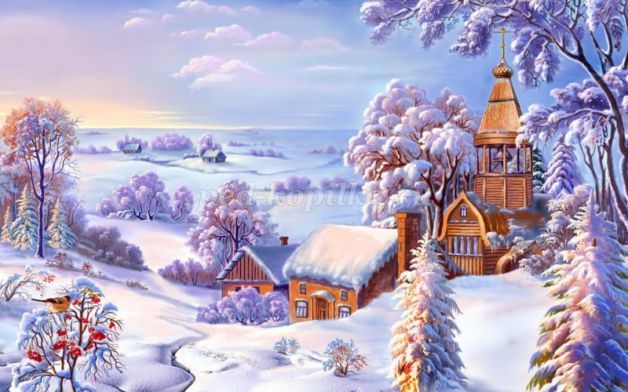 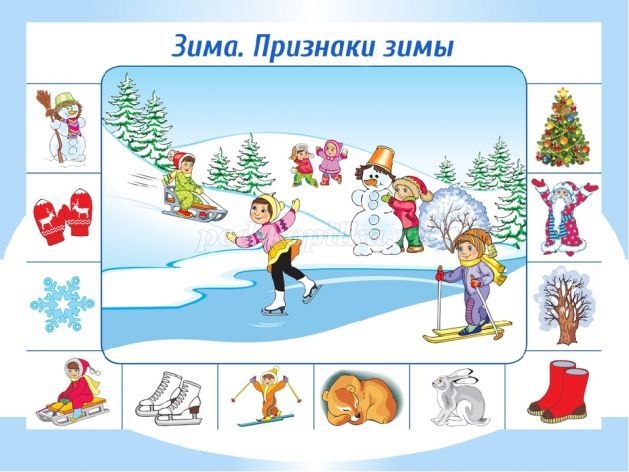 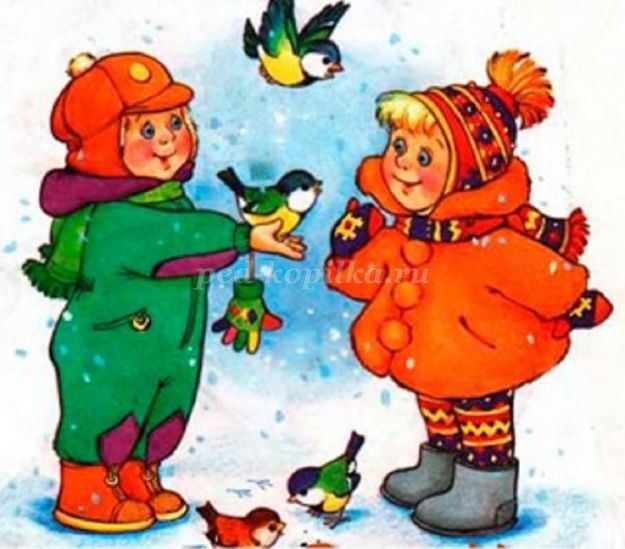 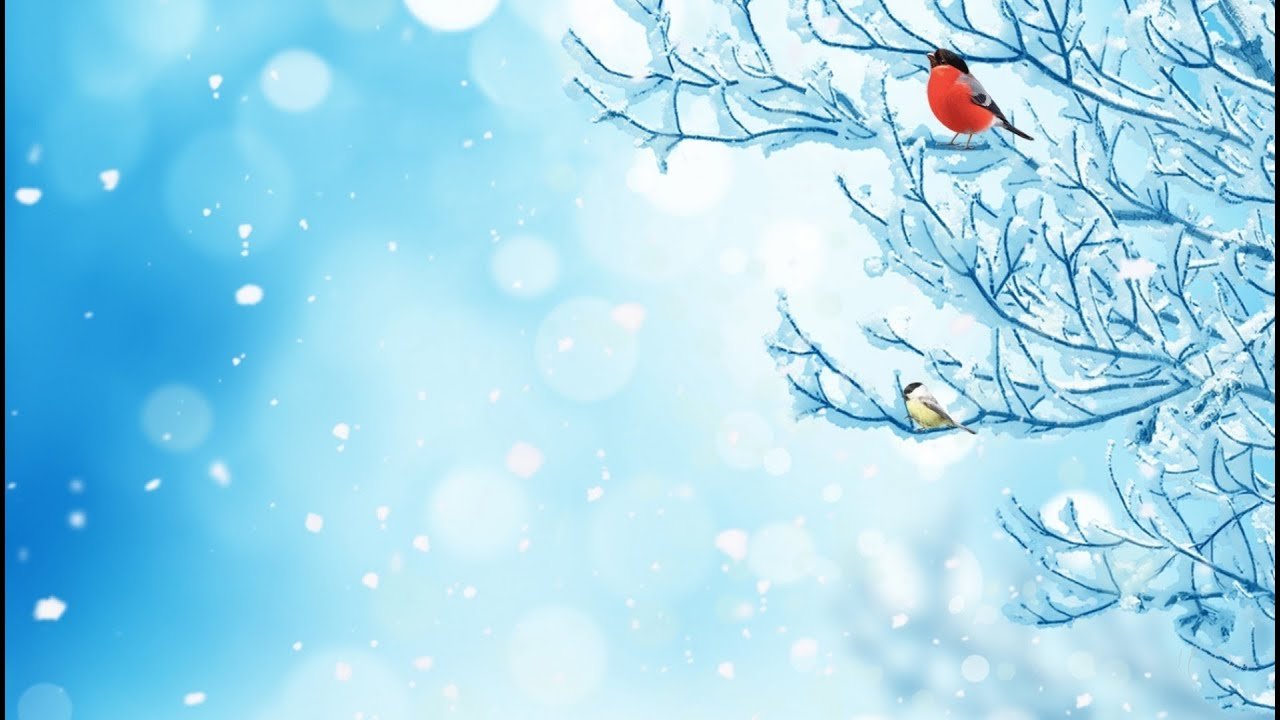 Акция 
«Кормушка для птиц»
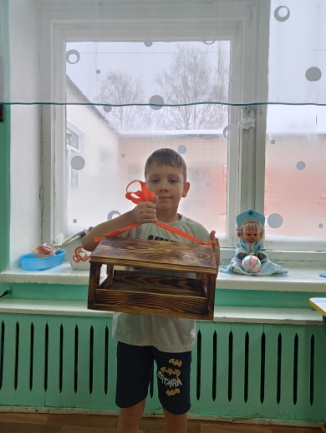 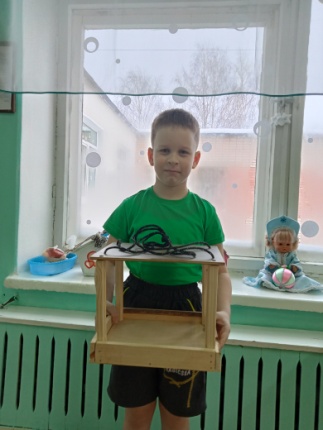 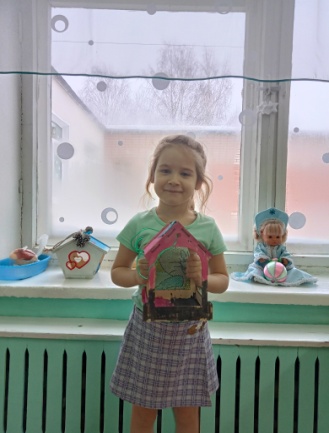 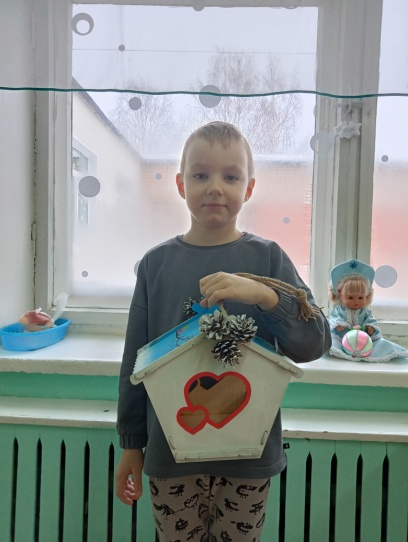 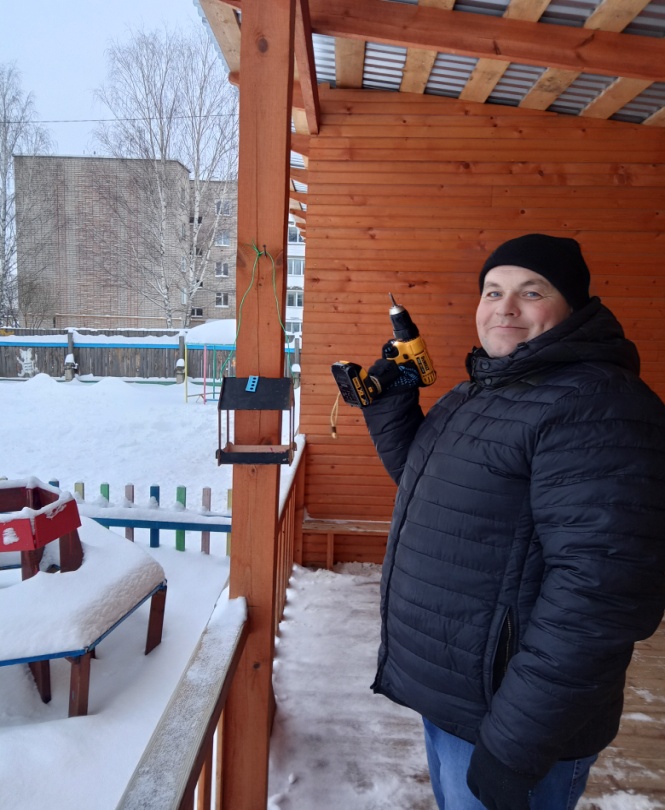 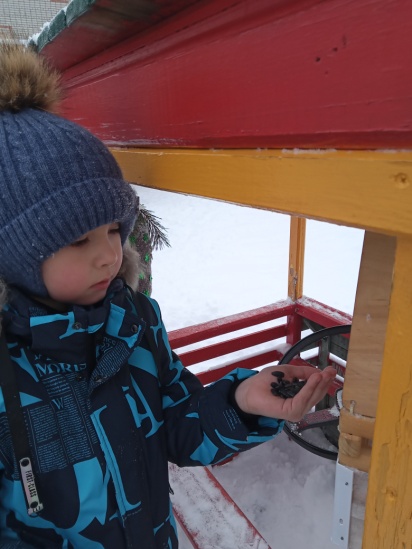 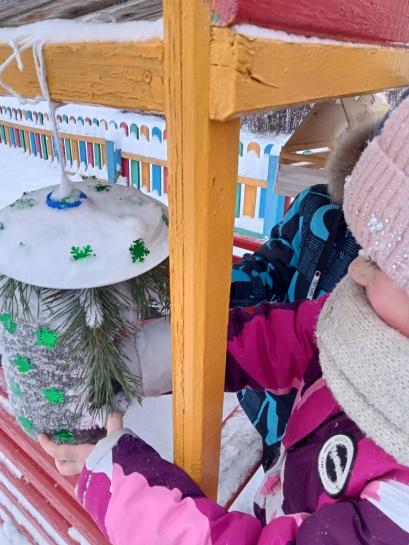